Sharpe Ratio under Long-Range Dependent and Heavy-Tailed Log-Returns Obeying AR-GARCH Process: Theory and Empirical Evidence
Lie-Jane Kao
Heriot-Watt University Malaysia


Cheng-Few Lee
Rutgers University, NJ, USA
National Chiao-Tung University
Part I. 

Limiting Distribution of Estimated Sharpe Ratio 
  when Log-returns are i.i.d. or Strictly-Stationary               
with Finite 4th Moment
Non-central t-distributed with (n-1) d.f.
SR is the ex-ante Sharpe ratio.
Lee, C.F., and Chen, S.N. (1979). Sampling properties of composite performance measures and their implications, Faculty Working Papers 541, The University of Illinois at Urbana-Champaign.
Chen, S.N., and Lee, C.F. (1981). The sampling relationship between Sharpe’s performance measure and its risk proxy: sample size, investment horizon, and market condition, Management Science, 27, 6, 607-618.
(2). As the excess returns R1, …, Rn are i.i.d. and non-normally distributed,
the limiting distribution
Jobson, J.D. and Korkie, B.M. (1981) Performance hypothesis testing with Sharpe and Treynor measures, The Journal of Finance, 36, 4, 889-908.
Lo, A. W. (2002) The statistics of Sharpe ratios, Financial Analysts Journal, 36-47.
(3). As the excess returns R1, …, Rn are i.i.d. and non-normally distributed,
the limiting distribution
where
VMerten =
3 and 4 are the skewness and kurtosis of the excess return Rt, 1tn,
Merten, E. (2002). Comments on the correct variance of estimated Sharpe Ratios in Lo (2002, FAJ) when returns are iid. Research Note (www.elmarmertens.org).
(4). As the excess returns R1, …, Rn are strictly stationary and ergodic, 
the limiting distribution
where VLo is derived using the GMM technique.
Lo, A. W. (2002) The statistics of Sharpe ratios, Financial Analysts Journal, 36-47.
(5). As the excess returns R1, …, Rn are strictly stationary and ergodic, 
the limiting distribution
where
VChristie =
3 and 4 are the skewness and kurtosis of the excess return Rt, 1tn,
Christie, S. (2005). Is the Sharpe ratio useful in asset allocation? MAFC Research Paper No. 31, Applied Finance Center, Macquarie University.
Opdyke, J.D. (2007). Comparing Sharpe ratio: So where are the p-values? Journal of Asset Management 8, 5, 208-336.
Part II. 

Limiting Distribution of Estimated Sharpe Ratio when 
Log-returns follow AR(1)-GARCH (1,1) Model
AR(1)-GARCH (1,1) Model
Let Rt be the log-return, 1tn, and rt=Rt- be the centered log-return,
rt=rt-1+Xt                                (1)
the innovation term
(2)
Xt=
the conditional variance
ht=0+ht-1At
where
(3)
+2
At=
Lemma 1. For the AR(1)-GARCH (1,1) model (1)-(3), if Assumptions 1-3 are satisfied and the tail index 0<<1, the limiting distribution of the scaled estimated Sharpe ratio
c is a positive constant depending on the local dependency of log-returns {rt, t1}.
Lemma 2. Under the conditions of Lemma 1, if the tail index satisfies 1<<2, the limiting distribution of the scaled estimated Sharpe ratio
Lemma 3. Under the conditions of Lemma 1, if the tail index satisfies 2<<4, then the limiting distribution of the scaled estimated Sharpe ratio
Lemma 4. Under the conditions of Lemma 1, if the tail index >4, then the limiting distribution of the scaled estimated Sharpe ratio
Limiting Distribution of Lemmas 1-4
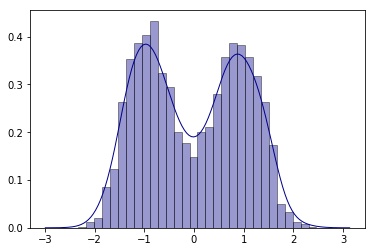 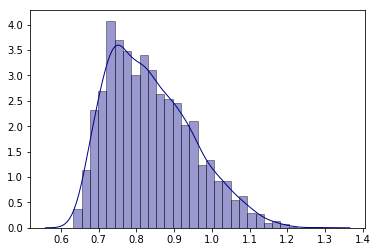 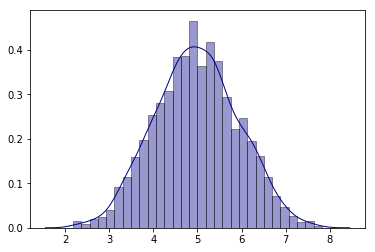 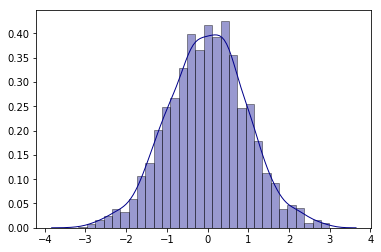 Empirical Study
Momentum portfolio from K.R. French’s database, constructed from six value-weight portfolios formed using independent sorts on size and prior return of NYSE, AMEX, and NASDAQ stocks.

Daily returns from Jan 03, 2000 to March 29, 2019 for a time horizon T= 4840
the tail index =1.257
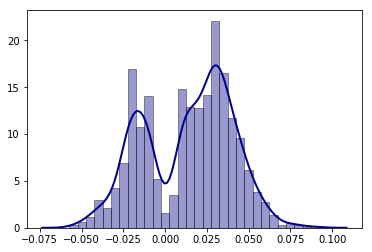 Empirical Study
Short-Reversal portfolio from K.R. French’s database, constructed from six value-weight portfolios formed using independent sorts on size and prior return of NYSE, AMEX, and NASDAQ stocks.

Daily returns from Jan 03, 2000 to March 29, 2019 for a time horizon T= 4840
the tail index =1.807
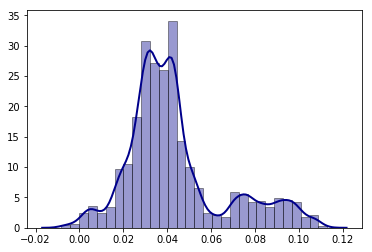